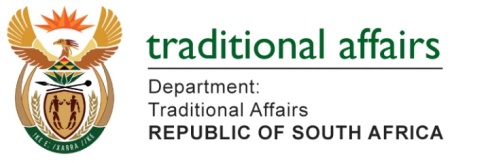 PORTFOLIO COMMITTEE ON COOPERATIVE GOVERNANCE AND TRADITIONAL AFFAIRS
DEPARTMENT OF TRADITIONAL AFFAIRS 
 ANNUAL REPORT FOR THE 2021/2022 FINANCIAL YEAR


10 OCTOBER 2022
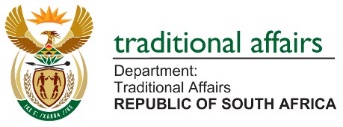 PRESENTATION OUTLINE
Part A: DTA’s 2021/2022 Performance on Predetermined Objectives
Breakdown: Performance on the 2021/22 Annual Targets per Programme
Summary: (Pie Chart) on DTA’s Performance on 2021/22 Annual Targets
Detailed Performance on the 2021/2022 Outcomes, Output Indicators and  Annual Targets per programme 
Part B: DTA’s 2021/22 Financial Performance
2021/22 Appropriation Statement per Programme and Economic Classification 
Audit outcomes obtained by the Department
Reasons for underspending

Recommendation
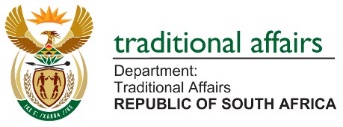 1
PART APerformance on Predetermined Objectives
2
BREAKDOWN OF DTA’s PERFORMANCE ON ANNUAL TARGETS PER PROGRAMME
4
3
10/7/2022
SUMMARY OF OVERALL DTAs PERFORMANCE ON 2021/22 ANNUAL TARGETS
The Department had eighteen (18) Annual targets during the 2021/22 financial year, of which 18 of 18 (100%) targets were achieved
5
4
Detailed Performance on the 2021/2022 Outcomes, Output Indicators and  Annual Targets per programme
5
Detailed Performance on the 2021/2022 Outcomes, Output Indicators and  Annual Targets per programme
6
Detailed Performance on the 2021/2022 Outcomes, Output Indicators and  Annual Targets per programme
7
Detailed Performance on the 2021/2022 Outcomes, Output Indicators and  Annual Targets per programme
8
Detailed Performance on the 2021/2022 Outcomes, Output Indicators and  Annual Targets per programme
9
Detailed Performance on the 2021/2022 Outcomes, Output Indicators and  Annual Targets per programme
10
Detailed Performance on the 2021/2022 Outcomes, Output Indicators and  Annual Targets per programme
11
Detailed Performance on the 2021/2022 Outcomes, Output Indicators and  Annual Targets per programme
12
Detailed Performance on the 2021/2022 Outcomes, Output Indicators and  Annual Targets per programme
13
Detailed Performance on the 2021/2022 Outcomes, Output Indicators and  Annual Targets per programme
14
PART B 2021/2022 Financial Performance
15
Appropriation Statement per Programme and Economic Classification
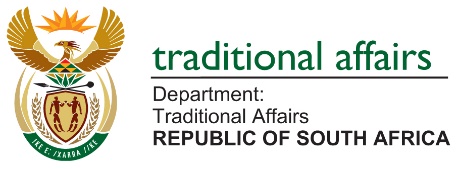 16
Audit outcomes obtained by the department
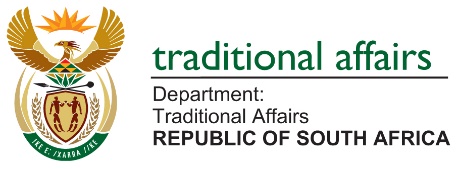 17
Reasons for Under Expenditure
The Commissioners of the Commission on Khoi-San Matters were only appointed with effect from 1 September 2021 resulting in low spending on Compensation of Employees.  

On Goods and Services,  the Department recorded under expenditure and this was due to Covid-19 lockdown restrictions which had an impact on travelling and there was delays procurement of goods & services due to unavailability of stock.  Furthermore, officials were working from home and only coming to work on rotational basis and most of the meetings were conducted on virtual platforms such as MS-Teams/Zoom. 

There were savings realised under Municipalities and Provinces budget for the renewal of motor vehicle licenses while underspending on Capital assets budget was due to challenges experienced with procurement of vehicles attributed to global shortage of semiconductors, which affected timeous delivery of vehicles.
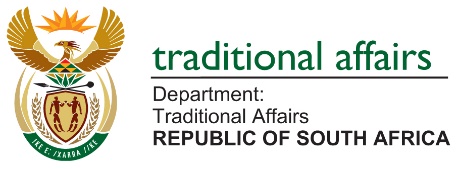 18
RECOMMENDATION
It is recommended that the Portfolio Committee notes the Department of Traditional Affairs 2021/2022 Annual Report and the audited Financial Performance.


Thank You.



END
19